স্বাগতম
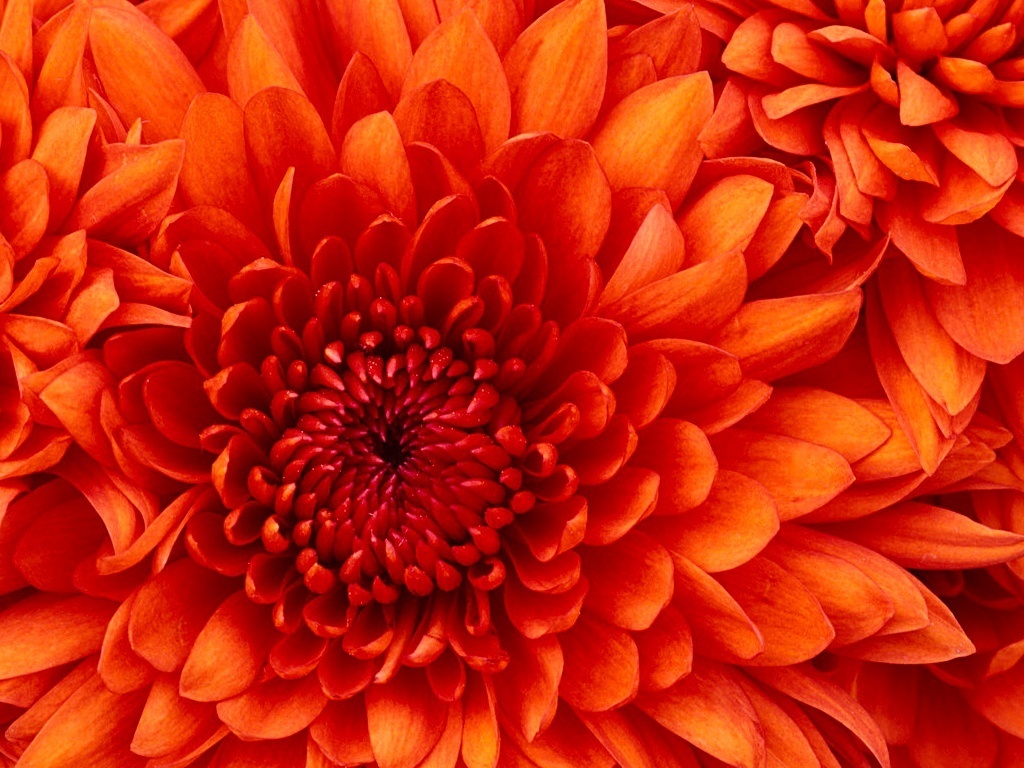 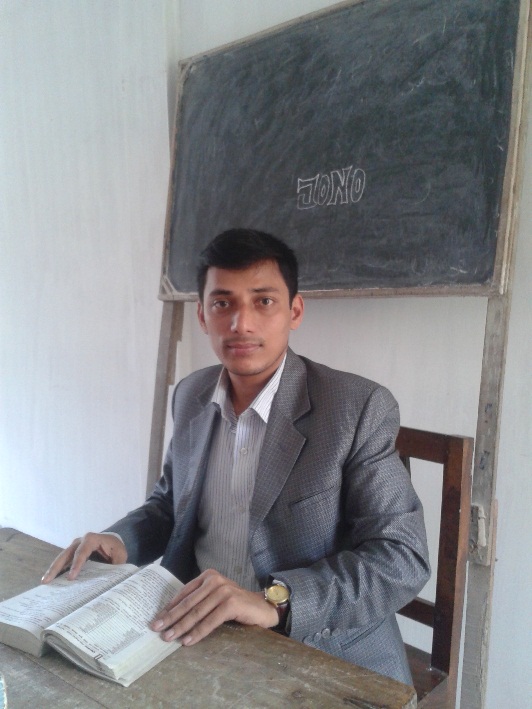 পরিচিতিমোঃজামাল হোসেন খানপ্রভাষক জগতপুর এ ডি এইচ ফাজিল (ডিগ্রী) মাদ্রাসামোবাঃ ০১৭২৭৫৫৮৫৭৫ বুড়িচং ,কুমিল্লা
Email:www.jamalhossenkhan88&gmail.com
শ্রেণিঃ অষ্টমঃ
 বিষয়ঃবাংলাদেশ  ও বিশ্ব  পরিচয়
অধ্যায়ঃবার (বাংলাদেশে জীববৈচিত্র্য)
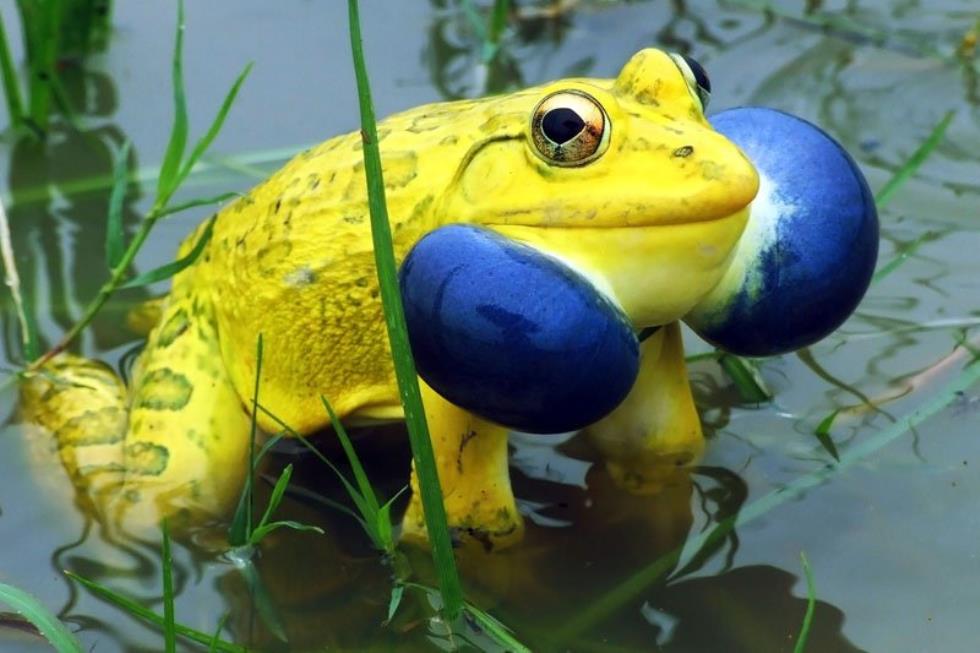 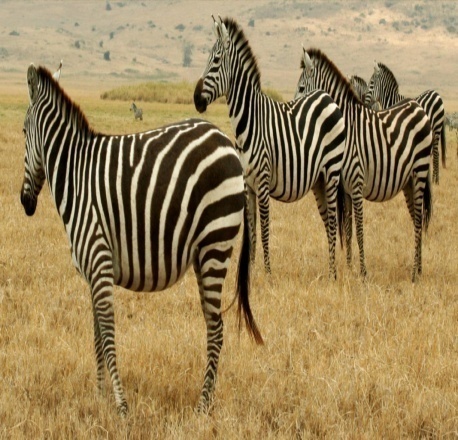 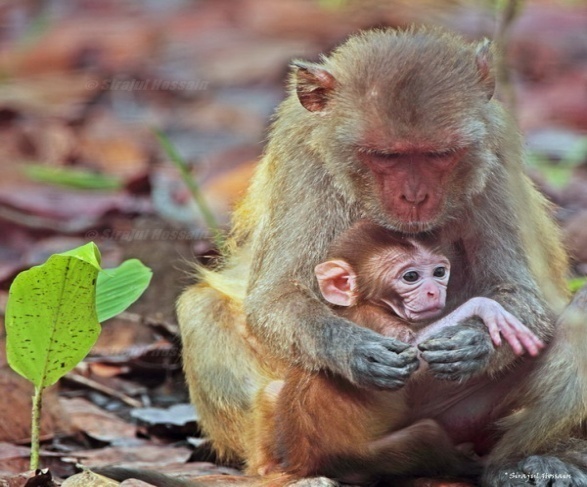 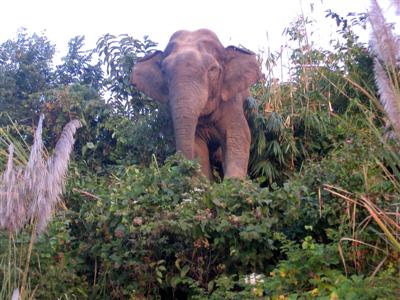 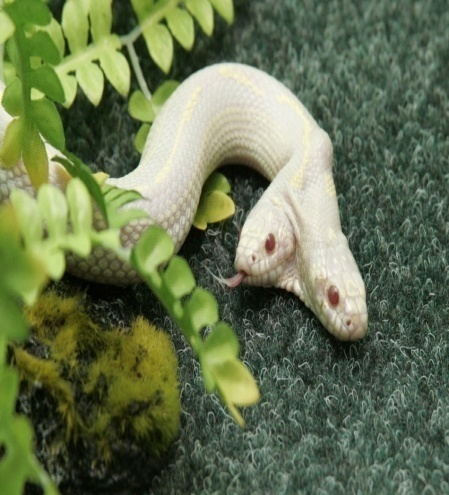 বাংলাদেশে জীববৈচিত্র্য
শিখনফল
   এই  পাঠ শেষে শিক্ষার্থীরঃ
   ১। জীববৈচিত্র্য  কি বলতে পারবে ।
   ২।বাংলাদেশের জীববৈচিত্রের অবস্থা সম্পর্কে  লিখতে    পারবে।
   ৩।জীববৈচিত্র্য রক্ষার   করণীয় দিক সমুহ লিখতে পারবে।
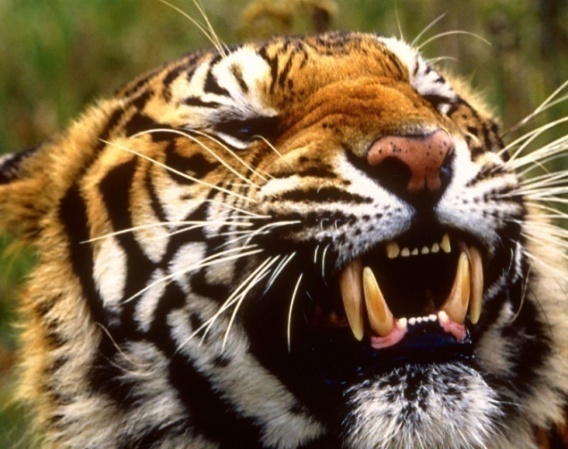 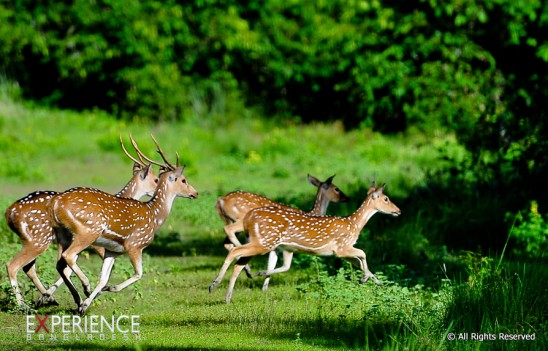 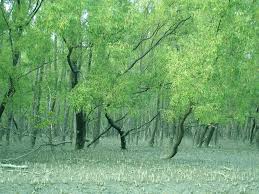 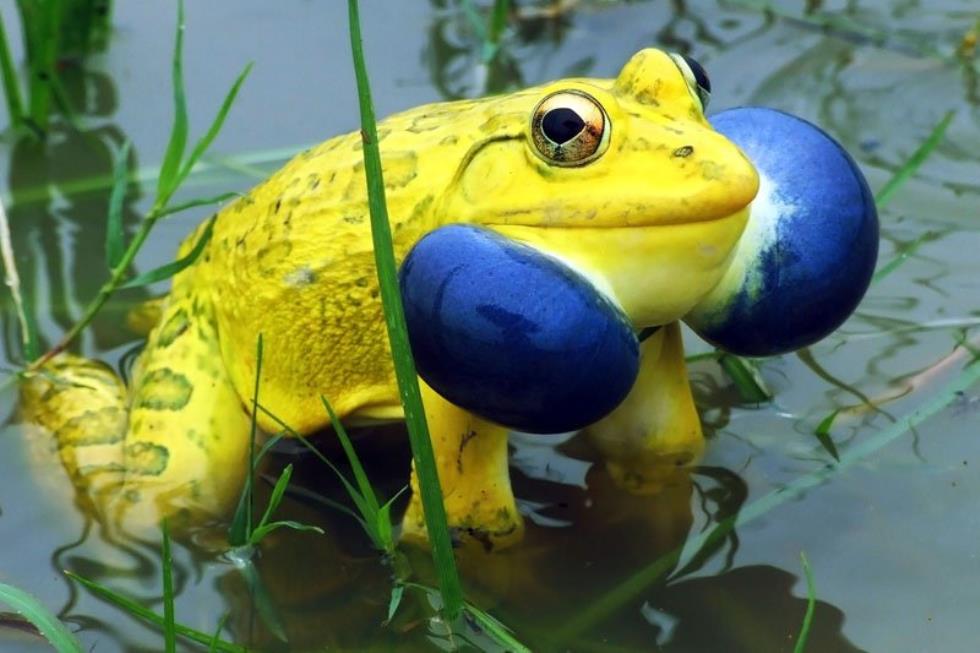 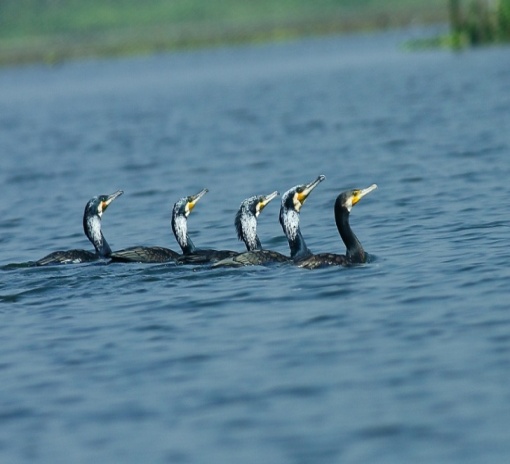 । একক কাজঃ 
১জীববৈচিত্র্য                                          ২।  প্রাণীদের বেচে থাকার জন্য  কী   দরকার
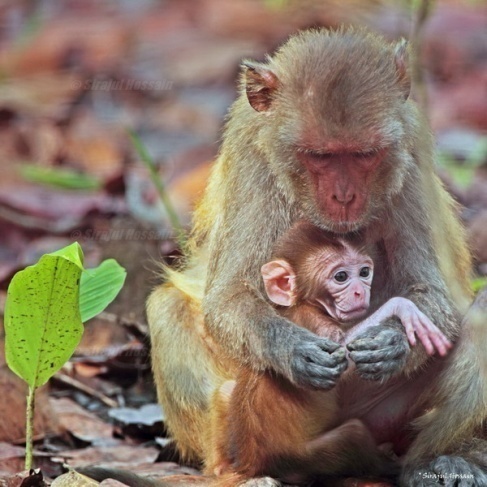 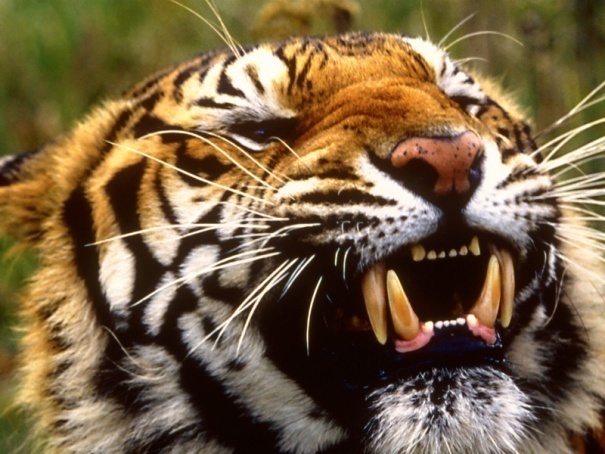 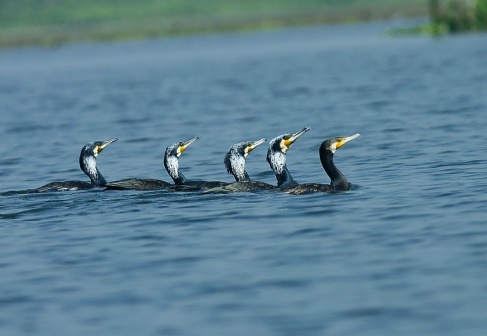 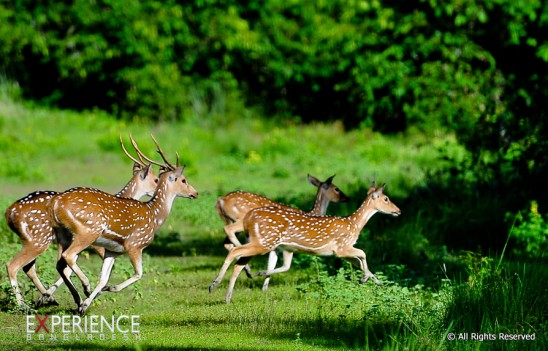 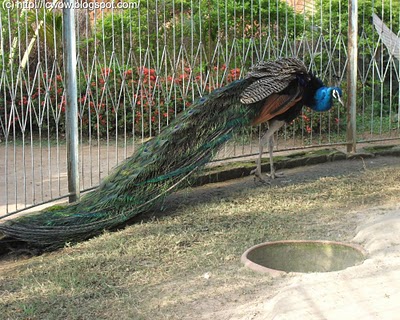 জোড়ায় কাজঃ
১। মানচিত্র  জীববৈচিত্রের বসবাসকারী কোন কোন প্রাণী কোথায়  বাস করে তা চিহ্নিত কর ।
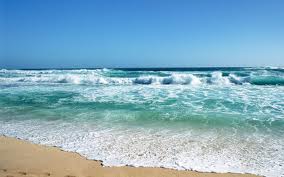 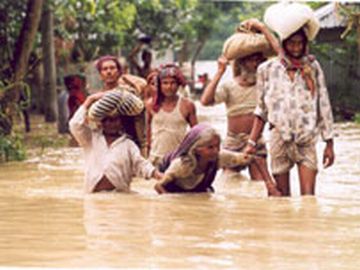 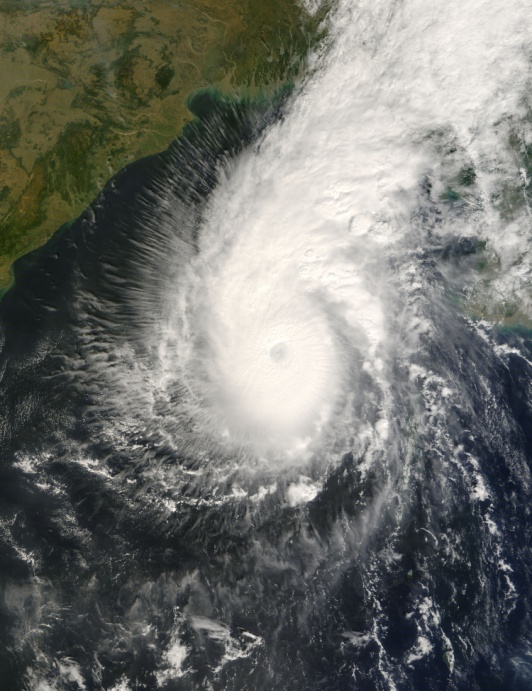 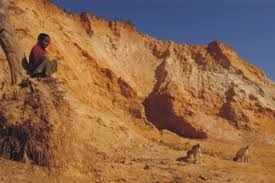 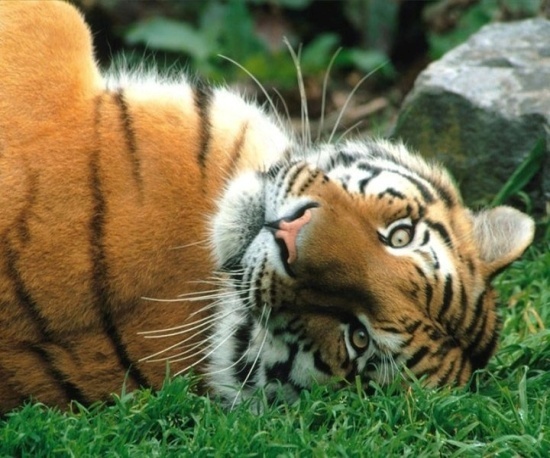 দলগত কাজঃ
। ১। উপরের  চিত্র  থেকে জীববৈচিত্রের  ক্ষতিকর  দিক  গুলোর একটি তালিকা প্রস্তত   কর।       ।
২।জীববচিত্রের রক্ষার করণীয় দিক গুলো লিখ
মূল্যায়নঃ
১।সুন্দরবনে বসবাসকারি কয়েকটি প্রাণির নাম বল ?
২।একটি দেশে কত ভাগ বনভূমি থাকা প্রয়োজন।
৩।সুন্দরবন কোন জেলায় অবস্থিত ।
বাড়ির কাজঃ
বাংলাদেশে  জীববৈচিত্রের হারিয়ে   যাওয়ার কারণ গুলো চিহ্নিত  করে র রোদ কল্পে  তোমার  মতামত  লিখ ।
ধন্যবাদ